Анализ качества учебного занятия
(ФГОС и Профстандарт)
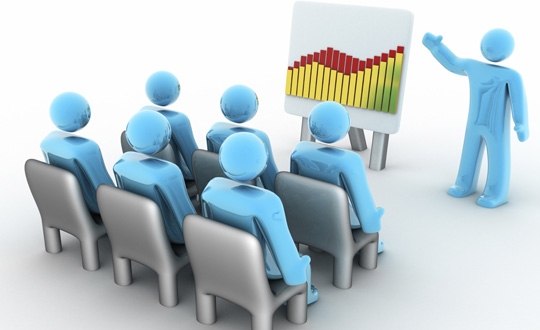 Галеева Наталья Львовна, 
профессор кафедры управления образовательными системами МПГУ,  
доцент, канд. биол. наук,  
Почетный работник 
среднего общего образования, 
«Учитель года Москвы -2003»
Сайты: 
galeeva-n.ru
technologia-isud.ru
100–85% – оптимальный уровень
 84–60% – допустимый уровень,
59–50% – критический уровень, 
менее 50% – недопустимый уровень
Показатели и уровневые
 дескрипторы
 для анализа урока:
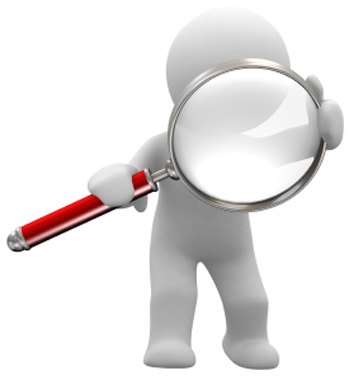 1. Требования Стандартов к предметному содержанию и способам обучения
2 БАЛЛА

Содержание учебного материала соответствует  требованиям Стандартов.

 Выбор программы и/или её модификация произведена в соответствии с образовательной программой школы и с учетом уровня учебно - познавательных возможностей детей, это отражено в Рабочей Программе учителя

Учитель умело выбирает методику или технологию предметного обучения, обеспечивающие оптимальный результат обучения для данного контингента
1  БАЛЛ

Содержание учебного материала  не всегда соответствует требованиям стандарта – иногда неправомочно завышается, а иногда – занижается.

 При выборе программы учитель недостаточно полно производит педагогический анализ учебно-познавательных возможностей детей, не всегда может объяснить свой выбор содержания или коррекции задач программы, исходя из особенностей контингента и задач школы
0  БАЛЛОВ

При отборе учебного содержания учитель не руководствуется требованиями ФГОС.

Учитель практически не может связать собственный выбор программы обучения с задачами школы и особенностями контингента 

Содержание не соответствует  Рабочей Программе или Рабочая программа отсутствует
2.   Развитие личностной сферы ученика средствами предмета
2 БАЛЛА

Учитель умело акцентирует социализирующее предметное содержание урока,  формы  работы, развивающие личностные качества учеников в соответствии с требованиями ФГОС, 
умеет самостоятельно проектировать такие задания
1  БАЛЛ

В Рабочей программе личностные результаты для данной темы прописаны, но на уроке это практически не реализовано
0  БАЛЛОВ

Личностные результаты темы не прописаны в Рабочей программе, не реализованы на уроке
3. Использование заданий, развивающих УУД на уроке
2 БАЛЛА
Формы разнообразных приемов развивающего обучения подобраны в соответствиями с целями урока  Использование этих приемов в учебной деятельности дифференцировано и/или достаточно индивидуализировано. Объем развивающих заданий оптимален для данного урока и данного класса.
Развитие регулятивных УУД: учитель организует  представление  учащимся целей урока, обязательных результатов обучения в соответствии с обязательным минимумом. Связывает цели урока с общими целями темы. Показывает, как цели данного урока будут проверяться в к/р. Отрабатывает навыки самостоятельного  составления плана учебной работы на этом этапе.
Открывает для ученика цели развития УУД.  Связывает  представляемые цели и результаты с субъектным опытом учеников.
1  БАЛЛ

Приемы развивающего обучения используются, но недостаточно оптимально: 
- слишком велико или недостаточно их количество;
конкретные формы развивающих заданий практически не связаны с особенностями детей именно этого класса.
Учитель предъявляет ученикам цели урока,  но не связывает их конструктивно с общей темой и с содержание к/р. Предъявляются преимущественно предметные цели. Развивающие и социализирующие цели раскрываются недостаточно.
Учитель предъявляет готовый план урока, без обсуждения с учащимися.
0  БАЛЛОВ

Развивающие формы заданий практически не применяются или их применение бессистемно, не связано с Рабочей программой.
Цели и план урока вообще не предъявляются,   либо предъявляются  без связи с общей темой и дальнейшей проверкой в к/р.
Предъявляются только предметные цели. Развивающие цели остаются скрытыми для учащихся.
4. Учет  и развитие мотивации и психофизиологической сферы учащихся
2 БАЛЛА

Учитель применяет  разные приемы мотивации учащихся - на результат и  на деятельность, учитывает уровень сформированности мотивационно-потребностной и эмоционально-волевой сферы учащихся для отбора социальных, познавательных, эмоциональных или волевых приемов мотивации.
 
Учитель использует данные о векторе интересов учащихся,  «профиль» класса  на этапе мотивации учащихся.
Учитель использует на уроке приемы, развивающие психофизиологические внутренние ресурсы ученика память, внимание
Обучает эффективным приемам запоминания, концентрации внимания
1  БАЛЛ

Учитель осознает важность этапа мотивации, использует набор приемов мотивации. 

Однако отбор приемов мотивации для конкретного класса или для конкретного ученика производится учителем чаще всего интуитивно, без опоры на педагогической анализ.

Учитель практически не учитывает  в проектировании заданий их дидактический потенциал, обеспечивающий развитие памяти и внимания, учета модальности и ФДП
0  БАЛЛОВ

Используемые приемы мотивации не  учитывают данные о детях конкретного класса

Учитель не учитывает уровень развития психофизиологических ресурсов обучающихся
5. Обеспечение целевой психолого-педагогической поддержки
2 БАЛЛА

В тетрадях отдельных учеников отражена и реализуется  индивидуальная программа развития данного ученика средствами этого предмета (например,  перечень индивидуальных форм домашних заданий)

При подготовке и проведении урока  учитель использует информацию об особенностях индивидуального стиля деятельности  отдельных учеников.

Учитель ведет мониторинг учебных достижений учащихся по результатам к/р в формате ФГОС
1  БАЛЛ

Учитель осуществляет ситуативную индивидуальную помощь отдельным учащимся
0  БАЛЛОВ

На уроке не реализована индивидуализация учебного процесса
6. Обеспечение целевой психолого-педагогической поддержки
2 БАЛЛА
Акцентировано содержание, которое способствует формированию навыков здоровьесбережения.   
 
Учитель использует оптимальную для поставленных задач структуру урока, опираясь не только на логику предмета, но и на данные об особенностях детей в классе.
Четко завершается каждый этапа урока и производится постановка задач на следующий этап. Учтены  и выполнены  валеологические   требования к структуре урока.

В кабинете есть памятки для учащихся, учитель обязательно  повторяет с учащимися правила работы с компьютером, микроскопом, обучает приемам активного отдыха для глаз.
 
Формы работы с ИОР на уроке выбраны с учетом их  целесообразности, а время, отведенное на эту работу -  оптимально.
Учитель использует данные психолога  о детях с ОВЗ в планировании урока и при его проведении, это отражено в Рабочей программе и плане урока
 
На уроках учителя дети сидят в классе в соответствии  с данными врача, психолога, других специалистов.
1  БАЛЛ

В содержании не акцентированы возможности, позволяющие обучить навыкам ЗОЖ
 
Учитель выбирает  структуру урока без достаточной опоры на цели и задачи, без учета особенностей контингента. 
 
Не всегда и не очень четко происходит переход от этапа к этапу урока. 
 
Есть замечания к структуре урока с позиций требований ЗСС.
Памятки есть, но учитель к ним не обращается
Учитель ситуативно реагирует на проявления сложностей у детей  с ОВЗ в обучении
0  БАЛЛОВ

В структуре урока практически не отражаются цели и задачи урока.
 
Не организованы четкое завершение этапов урока и мотивация на следующий этап.
Учитель не может связать выбор структуры урока с особенностями контингента.
 
Памятки для детей по работе с оборудованием отсутствуют
Дети с ОВЗ не получают необходимой педагогической поддержки
7. Стиль общения на основе договорных отношений
2 БАЛЛА
Учитель использует  понимающий и директивно-понимающий стиля общения, не допускает как панибратства и излишнего либерализма, так и  отстраненного, равнодушного стиля общения.

Оценивается умения учителя оперативно реагировать на изменения в состоянии учащихся, умение предупреждать конфликты, оперативно решать возникающие проблемы
 
Умеет хвалить каждого за его достижения. Умеет делать замечания «от принца к принцу» 
Формы  общения на уроке  – диалог, полилог, консалтинг
 
На уроке идет обучение различным формам парной, групповой и коллективной деятельности
1  БАЛЛ

Учитель не всегда выбирает наиболее эффективные способы общения на уроке, допускает ошибки в индивидуальном общении
 
Формы учебного взаимодействия на уроке однообразны:
изредка по ситуации учитель позволяет учащимся помогать друг другу
0  БАЛЛОВ

Учитель практически не использует эффективные приемы педагогического общения на уроке.

Плохо рефлексирует психологическое состояние детей.
 
Учитель проводит урок в режиме «говорящей головы».
8. Управление качеством учебной деятельности обучающихся через систему оценивания
2 БАЛЛА
Учитель использует формирующее оценивание деятельности учащихся на уроке - на этапе проверки достижений используются приемы, позволяющие оценить: 

динамику предметных и метапредметных достижений  в работе каждого ученика, 

общий уровень обученности класса, позволяющий приступить к дальнейшей работе.
1  БАЛЛ

Учитель реализует констатирующее оценивание учебных достижений, что  позволяет оценить соответствие уровня реальных достижений  обучающихся запланированному, но не показывает динамику результатов каждого ученика
0  БАЛЛОВ

У учителя не сложилась целостная система оценивания на основе критериев и показателей в соответствии с ФГОС
9. Управление качеством собственной обучающей деятельности
2 БАЛЛА
Учитель умеет проанализировать качество организационных условий и ресурсов урока, темы, курса и корректировать это качество по результатам анализа

Учитель демонстрирует высокий уровень навыков педагогической диагностики при  анализе урока, умеет проанализировать  удачи и промахи урока «по горячим следам».
1  БАЛЛ

Учитель недостаточно владеет навыками педагогической самодиагностики, практически не способен оперировать управленческой педагогической терминологией
0  БАЛЛОВ

Учитель практически не владеет навыками управления в системе «учитель-ученик»
10. Результативность урока
2 БАЛЛА

Оптимальный  или достаточный уровень достижения  поставленных целей (65- 100% СОУ), выполнения всех задач.

После урока  ученики удовлетворены собственной деятельностью, у них хорошее настроение, отсутствие ощущения усталости.
1  БАЛЛ

Недостаточный или критический уровень достижения  поставленных целей, выполнения всех задач (50-64%).
0  БАЛЛОВ

Недопустимый уровень достижения поставленных задач (ниже 50% СОУ)

Учащиеся после урока уставшие.